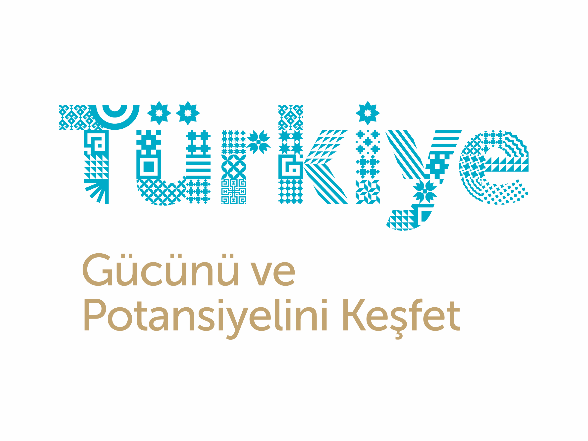 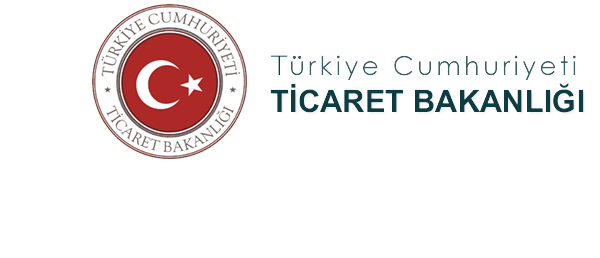 İHRACATA YÖNELİK
DESTEKLER
T.C. Ticaret Bakanlığı 
İhracat Genel Müdürlüğü
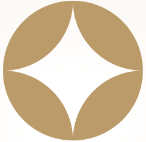 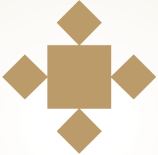 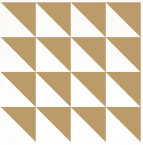 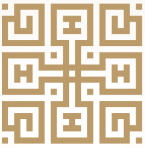 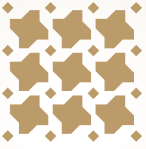 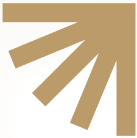 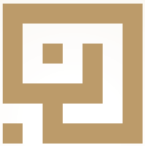 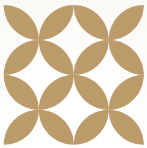 MAL İHRACATINA YÖNELİK DESTEKLER
MAL İHRACATINA YÖNELİK DESTEKLER
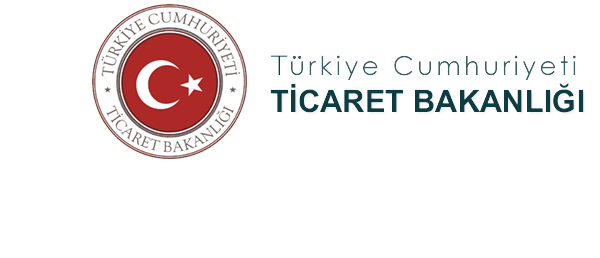 İhracata Hazırlık/Kurumsal Kapasite Oluşturma Destekleri
Yüksek Katma Değere Yönelik Destekler
Pazarlama/Tutundurma Destekleri
UR-GE

Pazara Giriş Belgeleri
Tasarım

Marka – Turquality
Pazar Araştırması, Rapor, Yurtdışı Şirket Alım, Sektörel Ticaret ve Alım Heyetleri, E-Ticaret Sitelerine Üyelik
Yurt Dışı Birim, Marka Tescil ve Tanıtım
Türkiye Ticaret Merkezleri
Küresel Tedarik Zinciri
Eximbank Alıcı Kredisi ve Sigorta Programı
Fuarlara Katılım
2
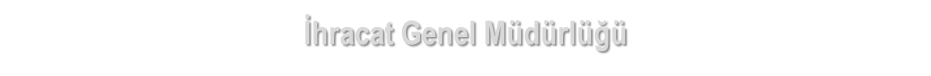 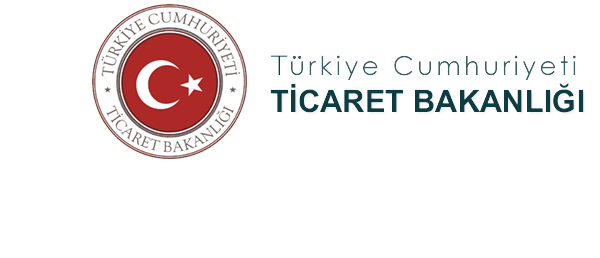 ULUSLARARASI REKABETÇİLİĞİN
GELİŞTİRİLMESİ (UR-GE) DESTEĞİ
3
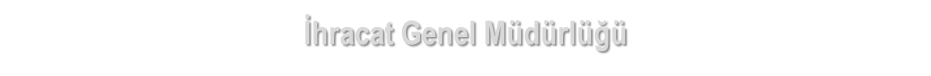 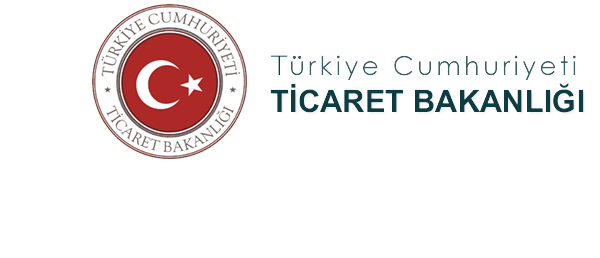 UR_GE DESTEĞİ
4
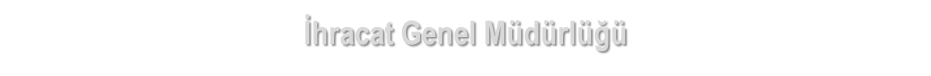 [Speaker Notes: -URGE Proje Desteği kapsamında bugüne kadar 350 projeye onay verilmiştir. 188 proje devam etmekte olup, 162 proje tamamlanmıştır. 
-Onaylı projeler 159 farklı işbirliği kuruluşu tarafından 46 farklı bölgede yürütülmektedir.
-Onaylı projeler kapsamında 871 eğitim, 644 yurtdışı pazarlama, 368 ihtiyaç analizi, 262 danışmanlık, 107 alım heyeti, 20 tanıtım ve 11 bireysel danışmanlık faaliyeti gerçekleştirilmiştir. Toplam 237 personel istihdamı onaylanmıştır.
-Projeler kapsamında 7717 firmaya onay verilmiş olup, devam eden projeler kapsamında 4407 firma bulunmaktadır.
-Onaylı 350 projenin sektörel dağılımı: Makine Otomotiv Elektronik (94-%27), Tarım (84-%24), Maden Metal Orman 80-%23), Tekstil (52-%15), Kimya (28-%8), Yazılım (10-%3).
-Onaylı 350 projenin bölgesel dağılımı: İstanbul (94-%27), Ankara (52-%15), Bursa (24-%7), Gaziantep (21-%6), İzmir (21-%6), Diğer (138-%39)]
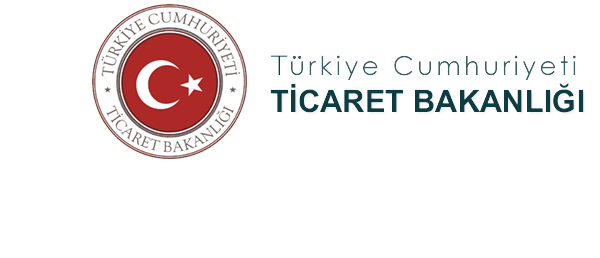 UR-GE DESTEĞİ - YENİLİKLER
UR-GE projelerinde, kümelerin yurtdışında tanıtılmasına yönelik harcamalar destek kapsamına alınmıştır. Böylece, kümelerin hedef pazarlarında markalaşabilmesinin yolu açılmıştır.

UR-GE Projelerinin 3 yıllık destek süresine, ilave 2 yıl eklenebilmesinin önü açılmıştır.  

Proje yaklaşımı, ihtiyaç analizi, gelişim yol haritası ve performans denetimi

Yurt dışı fuarlara 1 defa fuar ziyareti şeklinde katılım
5
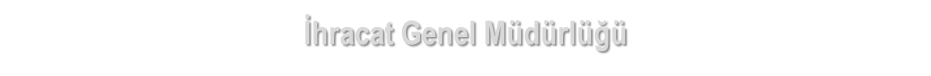 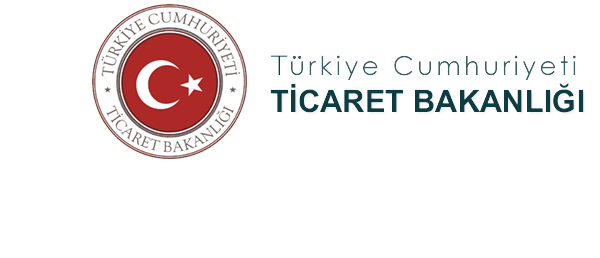 PAZARA GİRİŞ BELGELERİ DESTEĞİ
6
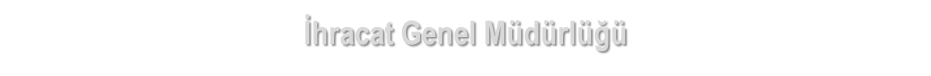 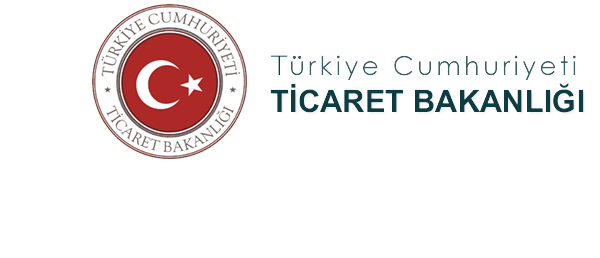 PAZARA GİRİŞ BELGELERİ DESTEĞİ
7
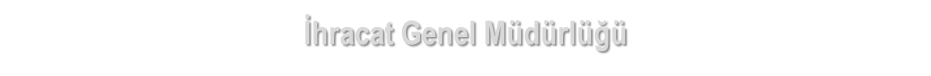 [Speaker Notes: Şirketlerimizce çevre, kalite ve insan sağlığına yönelik teknik mevzuata uyum sağlanabilmesini teminen akredite edilmiş kurum ve/veya kuruluşlardan alınacak kalite, çevre belgeleri ile insan can, mal emniyeti ve güvenliğini gösterir işaretler ile tarım ürünlerine ilişkin laboratuvar analizleri ve belgelendirme işlemleriyle ilgili harcamaları %50 oranında desteklenmektedir.]
KÜRESEL TEDARİK ZİNCİRİNE GİRİŞ DESTEĞİ
PAZARA GİRİŞ BELGELERİ DESTEĞİ- YENİLİKLER
Yıllık şirket başına 250.000 ABD Doları limit korunmuş olup, belge başına 25.000 ABD Doları sınırı kaldırılmıştır. Böylece gemi ve yat sektörü gibi yüksek maliyetli belge giderlerinin olduğu sektörlerdeki pazara giriş belgelerinin desteklenebilmesinin önü açılmıştır.
8
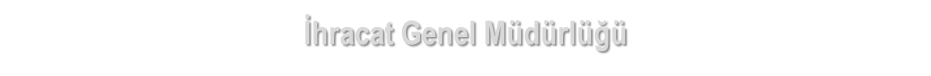 [Speaker Notes: 2016 – 1.718 başvuru için 19,45 milyon TL
2017 -  1.992 başvuru için 26,15 milyon TL
destek ödemesi yapılmıştır.]
PAZAR ARAŞTIRMASI ve PAZARA GİRİŞ DESTEĞİ
9
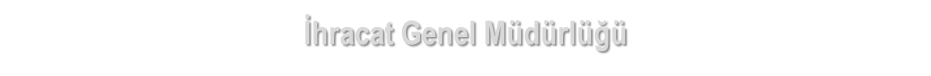 PAZAR ARAŞTIRMASI VE PAZARA GİRİŞ DESTEĞİ
* Hedef ve Öncelikli Ülkelere Yönelik Olması Halinde Destek Oranı 10 Puan Artırılır.
10
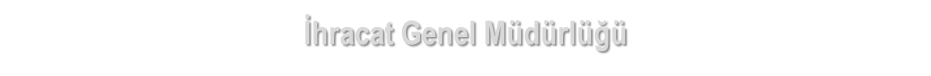 [Speaker Notes: 2016 – 5.002 başvuru için 22,15 milyon TL
2017 – 7.196 başvuru için 51,80 milyon TL destek ödemesi yapılmıştır.]
PAZAR ARAŞTIRMASI VE PAZARA GİRİŞ DESTEĞİ-YENİLİKLER
İşbirliği kuruluşlarımız, yılda 5 adede kadar Sektörel Ticaret Heyeti, 10 adede kadar Alım heyeti düzenleyebilmekteydi. 

Bu sınırlamalar kaldırılarak, işbirliği kuruluşlarımızın daha fazla heyet düzenleyebilmesinin önü açılmıştır.
11
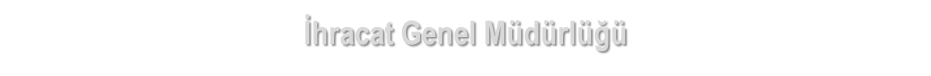 [Speaker Notes: Pazar araştırması ve pazara giriş desteğinin önemli kalemlerinden biri de sektörel ticaret heyetleri ve alım heyetleri düzenlenmesidir. Bir işbirliği kuruluşu yılda 5 adede kadar sektörel ticaret heyeti, yılda 10 adede kadar alım heyeti düzenleyebilmekteydi. Daha fazla heyet düzenlenmesinin yolunu açmak için bu sınırlamaları kaldırdık. Günümüz koşullarında, agresif biçimde yeni pazarlara açılmaya ve var olduğumuz pazarlarda daha iyi tutunmaya ihtiyacımız var. Ticaret heyetlerine ve alım heyetlerine özel önem atfediyoruz.]
PAZAR ARAŞTIRMASI VE PAZARA GİRİŞ DESTEĞİ-YENİLİKLER
E-TİCARET SİTELERİNE TOPLU ÜYELİK DESTEĞİ
İhracatçılarımızın e-ticaret platformlarında daha etkili olabilmelerini sağlamak amacıyla oluşturulan yeni destek mekanizması kapsamında;

İşbirliği kuruluşlarının, en az 250 şirketin yer aldığı toplu üyelik başvurularıyla şirketlerin e-ticaret sitelerine üyelik giderleri desteklenmektedir. 

Üyelik giderleri %80 oranında ve 3 yıl süresince desteklenmektedir. 

Her bir şirket için yıllık en fazla 2.000 ABD Doları tutarında destek sağlanmaktadır. 

Bir işbirliği kuruluşu en fazla 5 e-ticaret sitesi için destekten faydalanabilmektedir.
12
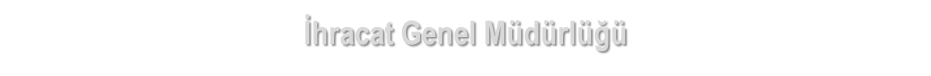 [Speaker Notes: E-Ticaret Sitelerine toplu üyelik desteği kapsamında 8 proje onaylanmıştır.
Bu projeler kapsamında, 11.597 şirkete onay verilmiştir.
Onaylı e-ticaret projeleri: TİM (alibaba.com, kompass.com, turkishexporter.net), Ostim OSB (globalpiyasa.com), Kocaeli Sanayi Odası (globalpiyasa.com)]
YURT DIŞI BİRİM, MARKA VE TANITIM DESTEĞİ
13
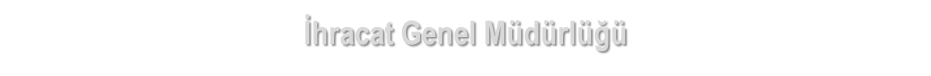 YURTDIŞI BİRİM, MARKA VE TANITIM DESTEĞİ
Hedef ülkelere +10% ilave destek 
2017 yılı için tanıtım ve marka tescilinde +10% destek
14
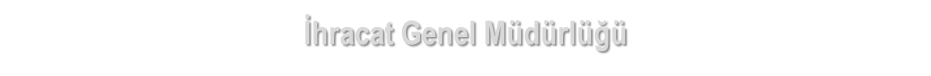 [Speaker Notes: Yurt Dışı Birim, Marka ve Tanıtım Faaliyetlerinin Desteklenmesi Hakkında Tebliğ kapsamında, firmalarımızın ve İşbirliği Kuruluşlarının yurt dışında açtıkları birimlerine ilişkin kira giderleri, yurt dışında gerçekleştirdikleri tanıtım faaliyetleri ve marka tescili giderleri desteklenmektedir. Destek süresi 4 yıldır.  Şirketler veya İşbirliği Kuruluşları en fazla 25 farklı birimi için destekten yararlanabiliyorlar.
Yaptığımız Tebliğ değişiklikleri ile kira giderleri sınai-ticari şirketler ve İşbirliği Kuruluşları için %50, ticari şirketler için %40 oranında desteklenecektir. Marka tescil ve tanıtım harcamaları destek oranlarını 2017 yılı sonuna kadar 10 puan artırıp tanıtımı %60’dan %70’e marka tescil harcamalarını ise %50’de 60’a çıkardık. 
Buna ilaveten, eğer şirket merkezi 4,5,6 . Bölge illerinden birinde yer alıyorsa 10 puan, yurt dışı faaliyet hedef ve öncelikli ülkelerden birinde gerçekleştiriliyorsa 10 puan daha ilave destek sağlanıyor. Yani Sivas’ta faaliyet gösteren bir şirketin Almanya’da 2017 yılında yaptığı reklam için destek oranı %90 olabilecektir. 

2010/6 sayılı Tebliğ kapsamında 2016 yılında 90.314.978 TL, 2017 yılı 20 Kasım itibariyle 84.863.251 TL destek ödemesi yapılmıştır.]
YURT DIŞI BİRİM, MARKA VE TANITIM DESTEĞİ - YENİLİKLER
Üzerine bina yapılmak üzere kiralanan arsalar da yurt dışında faaliyet gösteren şirketler için birim tanımına ilave edilmiştir.

Tanıtım harcamalarının ve markalaşma faaliyetlerinin daha fazla önem kazanması sebebiyle, bu faaliyetlere ilişkin destek oranları 10 puan artırılmıştır.

Kira destek sürelerinde ülke esası getirilmiştir. 

Şirketlerin birim kira desteğinde var olan bildirim yükümlülüğüne ilişkin yaptırım hakkaniyetli hale getirilmiştir. (31 Ekim 2017 Tarihli ve 30226 Sayılı Resmî Gazete'de yayımlanarak yürürlüğe girmiştir.)

Kiralama yerine satın alma yöntemini tercih eden firmalarımız için İpotekli satış (mortgage) ile birim satın alınmasına kira desteği süresince, kira destek oranları çerçevesinde ve kira rayici ile aynı tutarda destek verilecektir. (31 Ekim 2017 Tarihli ve 30226 Sayılı Resmî Gazete'de yayımlanarak yürürlüğe girmiştir.)
15
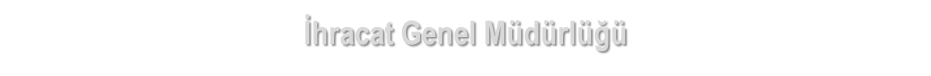 [Speaker Notes: Firmalarımızın ve İşbirliği Kuruluşlarının yurtdışında gerçekleştirdikleri tanıtım faaliyetleri, yurtdışında açtıkları birimlerine ilişkin kira giderleri ve marka tescili giderleri desteklenmektedir. 
Destek süresi 4 yıl olup bir firmanın en fazla 25 farklı birimi için destek sağlanmaktadır. Yaptığımız değişiklikler ile marka tescil ve tanıtım harcamaları destek oranında 10 puan artırıma gidilmiştir. Birim kira desteğinde sınai-ticari şirketler için %50, ticari şirketler için %40 oranında destek sağlanmaktadır.]
TÜRKİYE TİCARET MERKEZLERİ DESTEĞİ
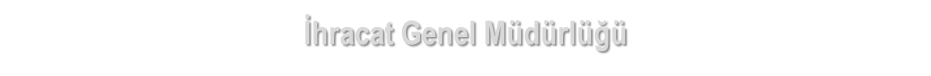 TÜRKİYE TİCARET MERKEZLERİ DESTEĞİ
5 Yılın Sonunda Üstün Performans Sağlayan TTM’lere +5 Yıl Destek
Hedef ve Öncelikli Ülkelerde + 15 puan
TİM’in yanı sıra TOBB’unda TİM’le aynı statüde TTM açabilmesine yönelik mevzuat değişikliği 31 Ekim 2017 Tarihli ve 30226 Sayılı Resmî Gazete'de yayımlanarak yürürlüğe girmiştir.
17
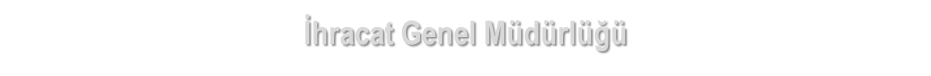 [Speaker Notes: Türkiye Ticaret Merkezlerinin (TTM) ilişkin kira, kurulum/dekorasyon, tanıtım ve istihdam giderleri %60 oranında (hedef ülkelerde %75) desteklenmektedir.]
TÜRKİYE TİCARET MERKEZLERİ DESTEĞİ
Destek kapsamına alınan TTM’ler:
18
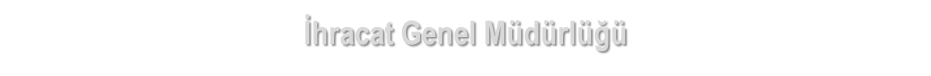 [Speaker Notes: 12 TTM Projesi Bakanlığımızca destek kapsamına alınmış ve faaliyete başlamıştır. Tahran’daki TTM’lerin resmi açılışı 9 Temmuz 2017 tarihinde, New York’taki TTM’lerin resmi açılışı ise 21 Eylül 2017 tarihinde gerçekleştirilmiştir. 
Söz konusu TTM’ler için 2017 yılında 9.575.821 ₺ destek ödemesi yapılmıştır.]
KÜRESEL TEDARİK ZİNCİRİNE GİRİŞ DESTEĞİ
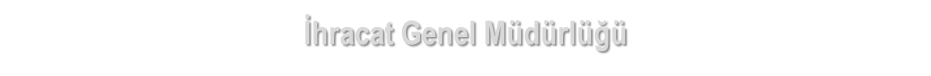 KÜRESEL TEDARİK ZİNCİRİNE GİRİŞ DESTEĞİ
20
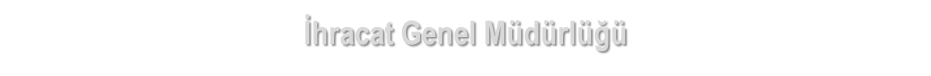 [Speaker Notes: 50 firma başvuruda bulunmuş olup, halihazırda 12 firmanın projesi onaylanmıştır.]
KÜRESEL TEDARİK ZİNCİRİNE GİRİŞ DESTEĞİ
İhracatçılarımızın küresel firmalar ile yeni tedarikçi ilişkileri kurmalarını sağlamak amacıyla oluşturulan yeni destek mekanizması kapsamında;


Proje bazlı olarak üretici firmalarımızın ihtiyacı olan; yazılım alımı, eğitim/ danışmanlık, müşteri ziyaretleri, sertifikasyon, ürün geliştirmeye dönük makine ekipman alımı giderleri desteklenmektedir.

Proje kapsamında gerçekleştirilen giderler %50 oranında desteklenmektedir. 

Proje süresi iki yıl olup proje başına 1.000.000 ABD Dolarına kadar destek verilecektir.

Firmaların azami 1 projesi destek kapsamındadır.
21
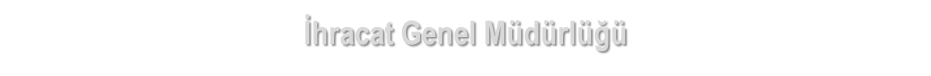 [Speaker Notes: Bilhassa 1990’lardan itibaren üretim faaliyetleri ülkeler arasında bölünmüş ve küresel tedarik zincirleri ortaya çıkmıştır. Haberleşme ve ürün takip sistemleri gibi teknolojik gelişmeler ile küresel ve bölgesel ticarette serbestleşme hareketleri söz konusu zincirlerin ortaya çıkmasında büyük rol oynamıştır. Tedarik zincirindeki faaliyetlerin farklı ülkeler arasında paylaşımı uzmanlaşmayı artırmakta ve maliyetleri düşürmektedir. Böylece gelişmekte olan ülkeler için yeni yatırımlar çekmek, ihracatı artırmak, yeni istihdam imkanları yaratmak, verimliliği yükseltmek, bilgi ve teknoloji aktarımı sağlamak gibi fırsatlar ortaya çıkmaktadır. 
Öte yandan, tedarik zincirlerine girmek için sahip olunması gereken yüksek standartlar, verimlilik, tasarım, sürdürülebilirlik, güvenlik ve hızlı üretim kabiliyetleri gelişmekte olan ülkeleri zorlayan faktörler olarak öne çıkmaktadır. 
Bu çerçevede, küresel tedarik zincirinde yer alma potansiyelini haiz firmaların söz konusu zincire girişlerini kolaylaştırmak ve hızlandırmak amacıyla kurumsal kapasitelerini ve yetkinliklerini artıracak nitelikteki giderlerine proje bazlı bir mekanizma oluşturulması amaçlanmıştır. Söz konusu desteklenmesi ile girişimcilerimizin Fortune 500, Forbes gibi uluslararası kabul gören listelerde yer alan küresel nitelikteki şirketlerin ihale süreçlerine ve tedarikçi havuzlarına girmeleri kolaylaşacaktır.]
EXİMBANK FİNANSMANIN KOLAYLAŞTIRILMASI
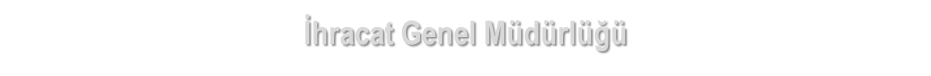 EXIMBANK SİGORTA TAZMİN DESTEĞİ
İhracatçılarımızın yeni pazarlara girerken üstlendikleri risklerin Eximbank tarafından daha cesur bir şekilde sigortalanmasının sağlanması amacıyla; 

Kredi Sigortası Tazmin Desteği: Eximbank’ın, tazminat ödemeleri neticesinde oluşan, zarar oranının %60’ın üzerine çıkması durumunda, bu oranın üzerinde kalan giderler 20 milyon ABD Dolarına kadar desteklenmektedir.

Proje Bazlı İhracat Sigortası Desteği: Yatırım malı ve makina gibi orta/uzun vadeli sigortaya konu nitelikteki mal ihracatının sigortalanmasına yönelik işlemlerde, Eximbank tarafından yapılan tazminat ödemelerinin reasüre edilemeyen kısmı  % 50 oranında yıllık 100 milyon ABD Dolarına kadar desteklenmektedir.
23
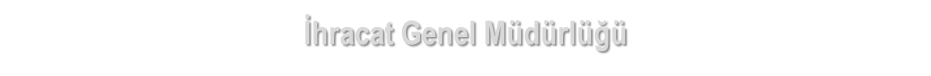 [Speaker Notes: Küresel ticaret her geçe gün daha yoğun bir rekabet ortamına sahne olmaktadır. Bu rekabet ortamında ihracatçılarımızın yeni pazarlara ve yeni müşterilere ihracat yaparken üstlendikleri risklerin Eximbank tarafından daha cesaretle sigortalanmasının sağlanması için Türk Eximbank’a sigorta tazmin desteği verilecek. Afrika gibi riski yüksek olan ve bu nedenle reasüre edilemeyen projelerin Eximbank tarafından daha kolay sigortalanabilmesini sağlayacağız. Bu destek sayesinde, dünyada 239 ülke ve bölgeye ihracat yapan ihracatçılarımızın aldıkları riskin bir kısmını biz üstlenmiş olacağız. Tekrar etmekte fayda görüyorum; ülkesi için üreten, istihdam sağlayan, risk alan ihracatçılarımızın yanındayız. Tazmin desteği ile daha önceden riskli olması nedeniyle gerçekleşmeyen ihracatın da yapılmaya başlanmasıyla yıllık ihracatımızın çok kısa sürede daha da artmasını hedefliyoruz.]
EXIMBANK ALICI KREDİLERİNDE FAİZ DESTEĞİ
Yurtdışındaki alıcılara daha düşük faizli kredi sağlayarak, makine ve yatırım malı ihracatımızı artırmak vizyonuyla oluşturulan destek mekanizması kapsamında;

Orta ve uzun vadeli yatırım malı ihracatı alıcı kredilerinde Eximbank’ın uyguladığı faiz oranı ile CIRR (Commercial Interest Reference Rate) arasındaki farka tekabül eden faiz gideri desteklenmektedir.

Orta ve uzun vadeli yatırım malı ihracatı gerçekleştiren yurtdışındaki alıcılara ucuz finansman imkanı tanınmıştır.

Çeşitli destek programları ile CIRR oranı uygulayan ABD, İngiltere, İtalya, İspanya, Macaristan ve Brezilya’da olduğu gibi düşük faizli alıcı kredisi imkanı ile firmalarımızın rekabet gücü artırılacaktır.
24
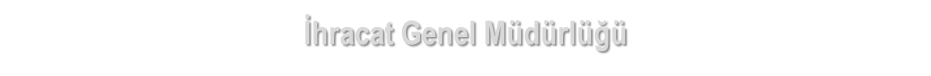 [Speaker Notes: ABD, İngiltere ve İtalya gibi gelişmiş ülkeler sadece ihracatçılarına değil onların diğer ülkelerdeki müşterilerine de avantajlı alıcı kredileriyle destek vermektedirler. Benzer bir mekanizma ile geleneksel destek mekanizmalarımızın ötesine geçerek ihracatçılarımızın yurtdışındaki müşterisine kredi kullandıracağız. Bundan böyle Türk Makinesi ve yatırım malı satın alan yurtdışındaki alıcılara aynı biz de aynı imkânı sağlayacağız Bu krediyi kullandırırken gelişmiş ülke Eximbankları ile Türk Eximbank’ın uyguladığı faiz farkını Bakanlığımız karşılayacak. Bu sayede ilk yıl 160 milyon dolar, ikinci yıl 400 milyon dolar ve ilk 5 yıl içinde toplam 1 milyar dolarlık alıcı kredisi imkânı oluşturulacak.
2017 yılında 148.494 TL destek ödemesi yapılmıştır.]
YURT DIŞI FUAR DESTEKLERİ
25
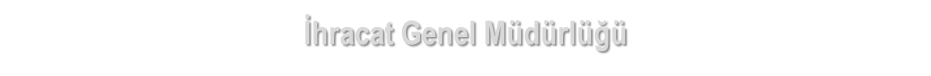 YURT DIŞI FUAR DESTEĞİ
* Firmalara, yurt dışı fuar organizasyonlarına veya bireysel katılımı desteklenen sektörel nitelikli uluslararası fuarlara katılımlarında metrekare bazında ödenecek tutardır.
26
[Speaker Notes: 2016 YILINDA; (toplam 3.141 fuar)
245 fuara yönelik Milli Katılım Organizasyonu gerçekleştirilmiştir.
2.896 fuar Bireysel Katılımı Desteklenen Uluslararası Sektörel Fuar Listesine dahil edilmiştir.
2016 yılında 11.020 başvuru için toplam 236,8 milyon TL ödenmiştir.

2017 YILINDA (20 Kasım 2017 itibariyle); (toplam 2.916 fuar)
264 fuara yönelik Milli Katılım Organizasyonu gerçekleştirilmiştir.
2.652 Fuar Bireysel Katılımı Desteklenen Uluslararası Sektörel Fuarlar Listesine dahil edilmiştir.
2017 yılında halihazırda 13.789 başvuru için 321,9 milyon TL ödenmiştir.]
YURT DIŞI FUAR DESTEĞİ
DESTEĞE ESAS TUTAR

Bakanlık tarafından belirlenerek resmi web sayfasında ilan edilen; yer kirası, nakliye, ulaşım ve standa ilişkin giderlere karşılık olarak katılımcıya metrekare bazında ödenecek tutar.

Yer kirası, stand, nakliye ve ulaşım için belirlenen tutarın hedef ülkeler için % 70, diğer ülkeler için % 50 ile çarpılması ile hesaplanır.

Yurt dışı fuar organizasyonlarında fuar bazında belirlenir.

Bireysel katılımı desteklenen fuarlarda fuar ve/veya ülke ve/veya sektör bazında belirlenir.
27
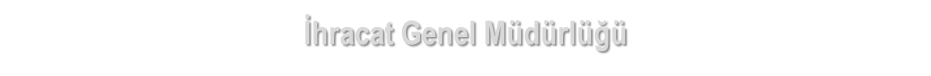 YURTİÇİ FUAR DESTEKLERİ
28
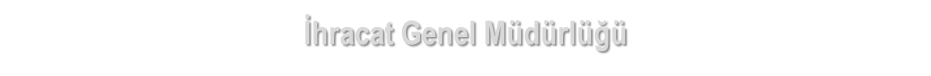 YURTİÇİ FUAR DESTEKLERİ
Mevcut kriterler yeniden düzenlenerek P-KKK’na sunulan karar değişikliği yürürlüğe girdiğinde, yıl bazında destek kapsamındaki yurt içi fuar sayısının 20'den 55'e çıkarılması mümkün olacaktır.
29
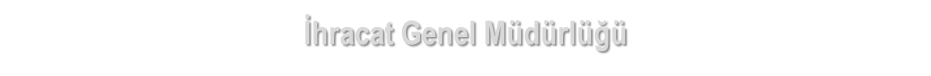 [Speaker Notes: Sektörel Nitelikli Uluslararası Yurt İçi Fuarların Desteklenmesine İlişkin 2014/4 Sayılı Karar çerçevesinde, Bakanlığımızca belirlenen fuarlara dönük olarak hem Organizatörün yurt dışı ağırlıklı yapacağı tanıtım faaliyetleri hem de katılımcı firmalarımızın stand kira giderleri ve konstrüksüyon harcamaları belirli limitler dahilinde desteklenmektedir. 

P-KKK’na sunulan karar değişikliği ile, kriter sayısı 6’dan 4’e düşürülünce ilave 35 fuarın da destek kapsamına alınması mümkün olacaktır.]
TASARIM DESTEĞİ
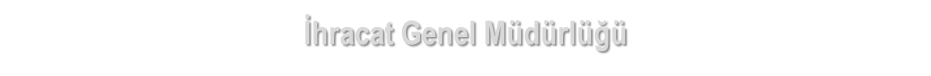 TASARIMCI ŞİRKETLERİ, TASARIM OFİSLERİ VE İŞBİRLİĞİ KURULUŞLARININ DESTEKLENMESİ
31
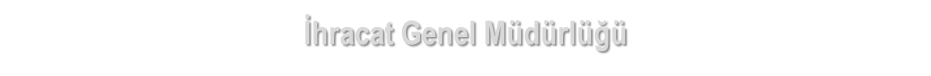 [Speaker Notes: 2017 yılı itibariyle; 7 tasarımcı şirket, 2 tasarım ofisi destek kapsamındadır.
2017 yılında 19 tasarım yarışmasına ilişkin organizasyon giderleri desteklenmektedir.
Bugüne kadar (2014-2015-2016 yıllarında) dereceye giren120 yarışmacının eğitim ve yaşam giderleri desteklenmektedir.

2008/2 sayılı Tebliğ kapsamında 2016 yılında 16.571.933 TL, 2017 yılı 20 Kasım itibariyle 32.085.713,70 TL destek ödemesi yapılmıştır. 

298 Tasarım ve ürün geliştirme projesi Bakanlığımızca destek kapsamına alınmıştır.]
TASARIM VE ÜRÜN GELİŞTİRME PROJELERİ DESTEĞİ
32
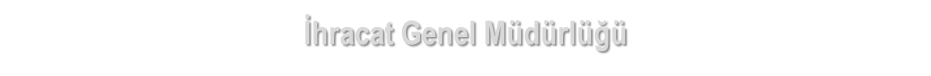 [Speaker Notes: 2008 yılından bu yana ülkemizde tasarım kültürünün yaygınlaştırılması amacıyla; tasarımcı şirketlerimize, tasarım ofislerimize, ihracatçı birliklerimize, tasarım dernekleri ve birliklerimize, tasarım ve ürün geliştirme projelerini hayata geçiren şirketlerimiz ile gemi ve yat sektöründe faaliyet gösteren şirketlerimize yönelik destek sağlanmaktadır.

İhracatçı firmalarımızın moda, endüstriyel tasarım ve inovasyon kapasitelerinin artırılarak, ihracata dönük katma değerli ürün üretmeleri amacıyla uygulanacak Tasarım ve Ürün Geliştirme Projeleri kapsamında alacakları alet/teçhizat/malzeme/yazılımlarına ilişkin destek kalemlerinin içeriği de mevzuat çalışmalarımız kapsamında farklı sektörlerden gelen talepler doğrultusunda geliştirilerek güncellenmektedir.]
TASARIM DESTEĞİ - YENİLİKLER
İşbirliği kuruluşları tarafından düzenlenen tasarım yarışmalarında dereceye girmek suretiyle yurtdışı eğitim ve yaşam gideri desteğinden faydalandırılacak tasarımcı sayısını yıllık 30’dan 60’a çıkarılmıştır.

Tasarımcı şirketleri ve tasarım ofisleri tarafından gerçekleştirilen marka tescilinin yenilenmesi giderleri destek kapsamına alınmıştır.

Tasarım ve Ürün Geliştirme Projelerinin kapsamında alımı desteklenen harcamaların listesi sektörden gelen talepler doğrultusunda geliştirilmiştir.
33
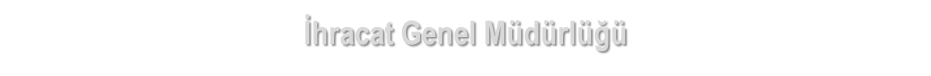 TURQUALITY/MARKA DESTEĞİ
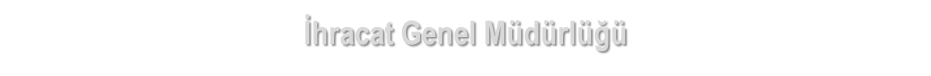 MARKA PROGRAMI
DESTEK SÜRESİ:	4 yıl
 DESTEK ORANI:	%50
MARKA-PATENT TESCİL
(yıllık 200.000 TL)
KİRA 
KURULUM-DEKORASYON
MAHAL ARAŞTIRMASI
(Mağaza, showroom,reyon, 
raf, corner, vb.)
(yıllık 5.200.000 TL)
SERTİFİKASYON-RUHSATLANDIRMA
PAZAR ARAŞTIRMASI
 (yıllık 1.000.000 TL)
DANIŞMANLIK
Strateji, operasyon,
organizasyon, teknoloji
(yıllık 1.200.000 TL)
MODA/ENDÜSTRİYEL TAS./
MÜHENDİS GİDERLERİ
(yıllık 800.000 TL)
FRANCHISE 
(Kira, dekorasyon)
(400.000 TL/mağaza)
TANITIM
(yıllık 1.600.000 TL)
35
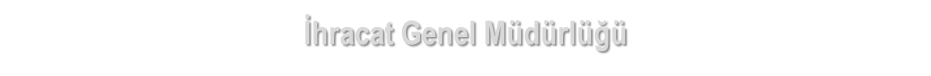 [Speaker Notes: Halihazırda Marka programında 79 firma 79 markasıyla desteklenmektedir.]
TURQUALITY® PROGRAMI
DESTEK SÜRESİ:    (her yeni hedef ülke için 5 yıl destek)
 DESTEK ORANI:   %50
KİRA 
KURULUM-DEKORASYON
MAHAL ARAŞTIRMASI
(Mağaza, showroom,reyon, 
raf, corner, vb.)
MARKA-PATENT TESCİL
SERTİFİKASYON-RUHSATLANDIRMA
PAZAR ARAŞTIRMASI
(yıllık 2.000.000 TL)
DANIŞMANLIK
Strateji, operasyon,
organizasyon, teknoloji
(yıllık 2.000.000 TL)
MODA/ENDÜSTRİYEL TAS./
MÜHENDİS GİDERLERİ
(aynı anda en fazla 10 kişi)
FRANCHISE 
(Kira, dekorasyon)
TANITIM
36
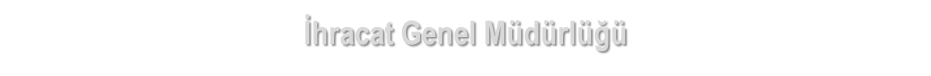 [Speaker Notes: Halihazırda TURQUALITY programında 151 firma 162 markasıyla desteklenme
ktedir.

2006/4 sayılı Tebliğ kapsamında 2016 yılında 632.982.123 TL, 2017 yılı 20 Kasım itibariyle 371.781.409 TL destek ödemesi yapılmıştır.]
TURQUALITY® PROGRAMI-YENİLİKLER
TURQUALITY® Destek Programına alınan şirketlere Hedef Pazar başına 5 yıl destek verilmesine,
Yeterli performans göstermeyen şirketlerin kapsam dışında bırakılmasına,
Program kapsamında süresi biten şirketlerin diğer tüm ihracata yönelik devlet desteklerinden yararlanmasına,
Program kapsamında desteklenmekte olan markaların, diğer ihracata yönelik devlet desteklerinden yararlanmasına 
yönelik düzenlemeler yapılmıştır.
Destek üst limitleri dahilinde yeni destek kalemleri getirilmiştir: Ürün teşhir, Yurt dışı pazarlara girişte zorunlu olan ruhsatlandırma ve klinik test giderleri; konsept mimari giderleri, depolama hizmeti
Ürün geliştirme konusunda istihdam edilen moda/endüstriyel ürün tasarımcısı ve mühendis giderleri destek kapsamına alınmıştır: MARKA programı için Destek üst limitleri dahilinde, TURQUALITY programı dahilinde desteklenecek tasarımcı sayısını 10 kişiye çıkarmak sureti ile
Kooperatif ve kooperatiflerin oluşturduğu birliklerin şirket başlığı altında desteklenmesine yönelik Karar değişikliği 27 Ekim 2017 Tarihli ve 30223 Sayılı Resmî Gazete'de yayımlanarak yürürlüğe girmiştir.
37
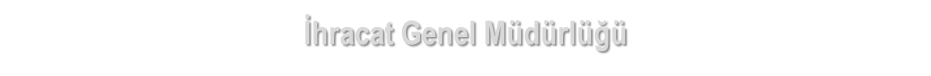 [Speaker Notes: Program dahilindeyken yararlanılabilecek diğer destekler: Türkiye Ticaret Merkezleri , Uluslararası Yurtiçi Fuar Katılımları, Orta Yüksek/Yüksek Teknoloji Destekleri, Eximbank Destekleri (CIRR ve Sigorta/Proje  Tazmin Destekleri), Uluslararası Rekabetçiliğin Geliştirilmesinin Desteklenmesi Hakkında Tebliğ, Küresel Tedarik Zinciri Desteği, Heyetler ve Şirket Satın Alma Desteği]
TEŞEKKÜRLER

T.C. Ticaret Bakanlığı
38
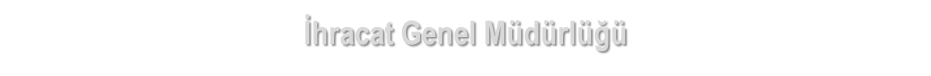